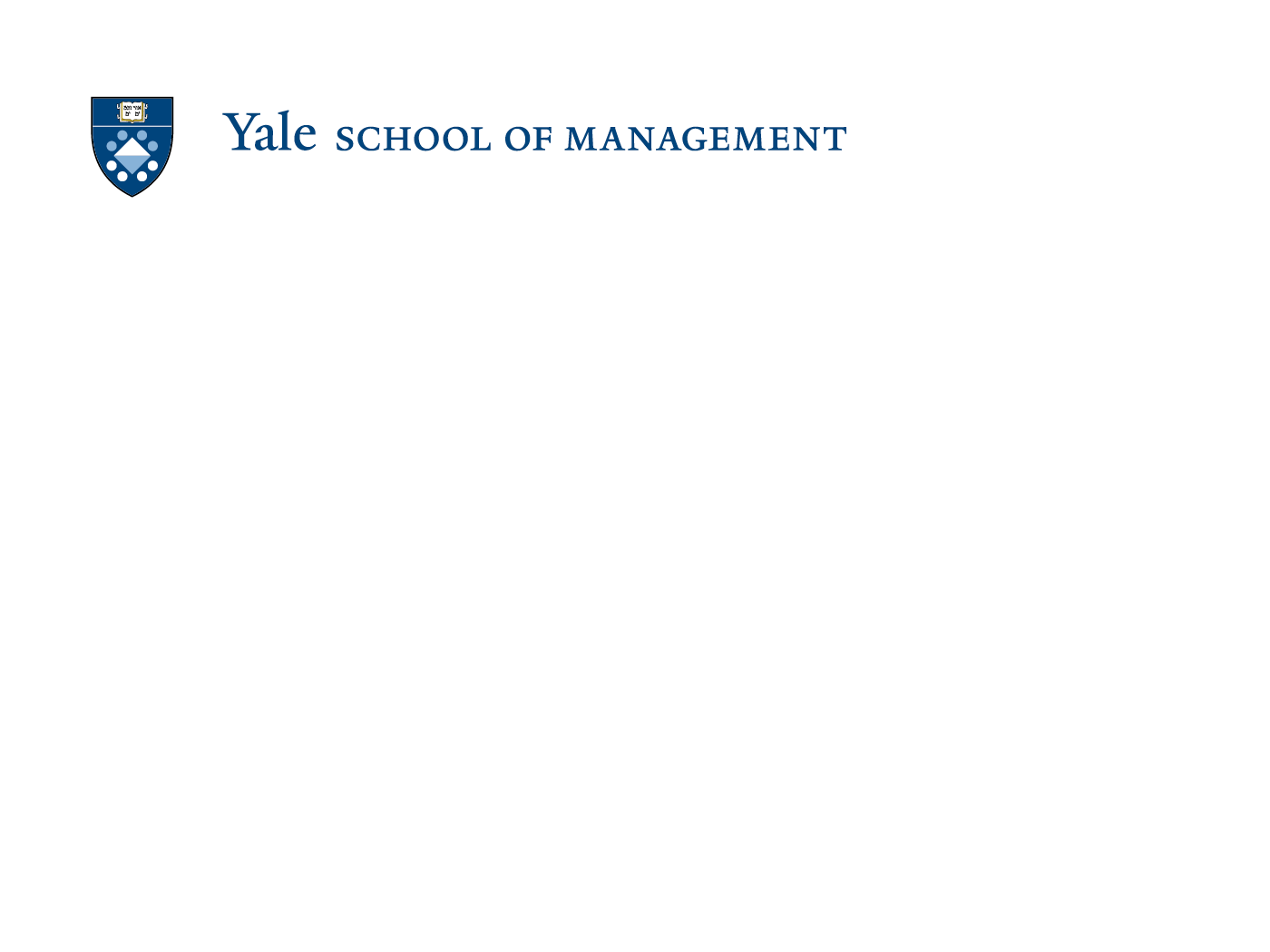 September 25, 2015
Discussion of “Can individual investors time bubbles?”
James Choi
Paper summary
Finnish traders whose flows successfully predict Finnish stock market return from 1995 to 2002 also successfully predict market return from 2002 to 2009

Unsuccessful 1995-2002 timers also tend to be unsuccessful in 2002-2009

Successful minus unsuccessful timer flows predict Finnish stock market return
Adding to the evidence
Individual stock-picking skill is persistent (Coval, Hirshleifer, and Shumway, 2005; Che, Norli, and Priestly, 2009)

Individual market timing skill is persistent (Che, Norli, and Priestly, 2012)

High-IQ investors are better stock pickers and market timers (Grinblatt, Keloharju, and Linnainmaa, JFE 2012)
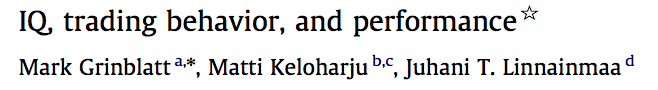 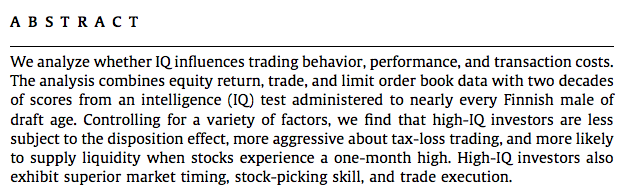 “In examining individual investor performance… ‘market timing’ has largely been ignored.”
Constructing the predictor
Sort traders into quintiles based on 1995-2002 value of 		corr(Flowit, Returnt+1)
Compute
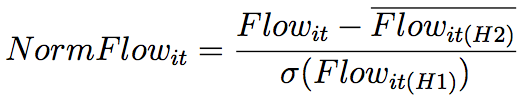 Computed
using future
information
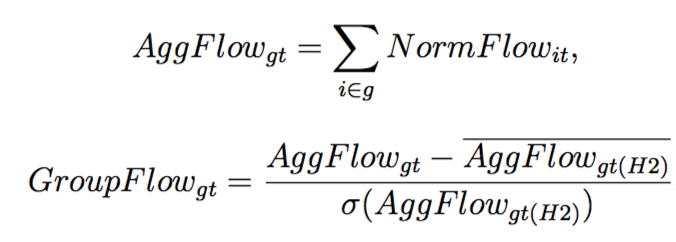 Single-group flows don’t predict market return
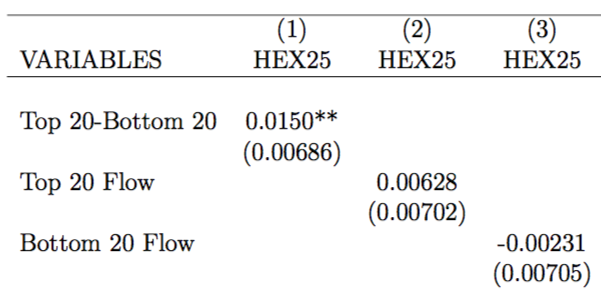 Both groups’ flows needed
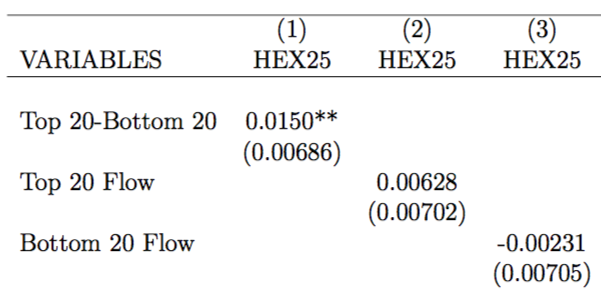 A puzzling correlation
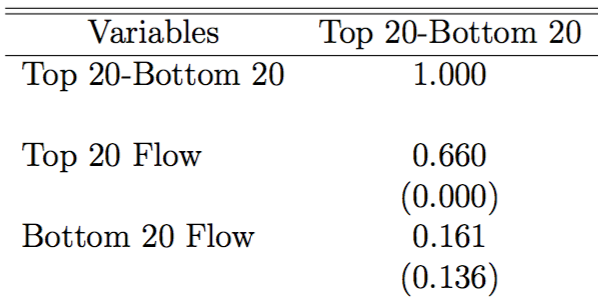 Why isn’t this negative?
How it can happen
Cov(Y, X – Y) = Cov(Y, X) – Var(Y) > 0

Cov(Y, X) > Var(Y) > 0
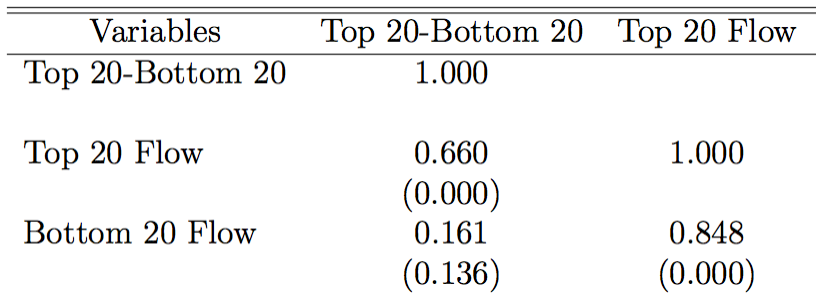 Implication
Will tend to predict that market do well when both good and bad timers are going into market, but good timers are going in more aggressively (relative to past aggressiveness)
Could the Fed use this info?
I don’t know from the paper
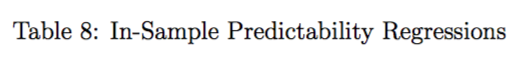 Out-of-sample exercise
Predict month t + 1’s return using only flow data available up to month t

Alternative naïve prediction: Historical average return of market up to month t

Compute mean squared prediction error of both predictions
Delivering on the abstract’s promise
“Our evidence suggests that it is possible to use the trading patterns of these smart investors to anticipate market movements, lending some credibility to the view that market bubbles are identifiable in real time.”